Closed
Churches2018
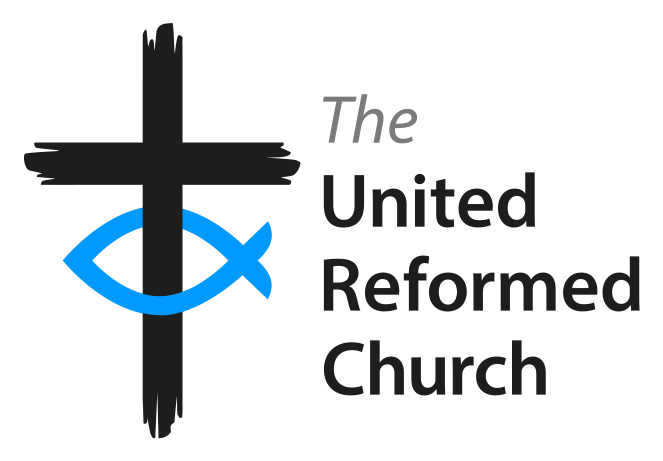 [Speaker Notes: 7.40 minutes running time]
Closed ChurchesResolution 20General Assembly notes the closures listed, with praise to God for the worship and witness offered by these fellowships across the years.
Page 77
Synod 1: Northern 
Barnard Castle United Reformed ChurchBarnard Castle2 October 2016
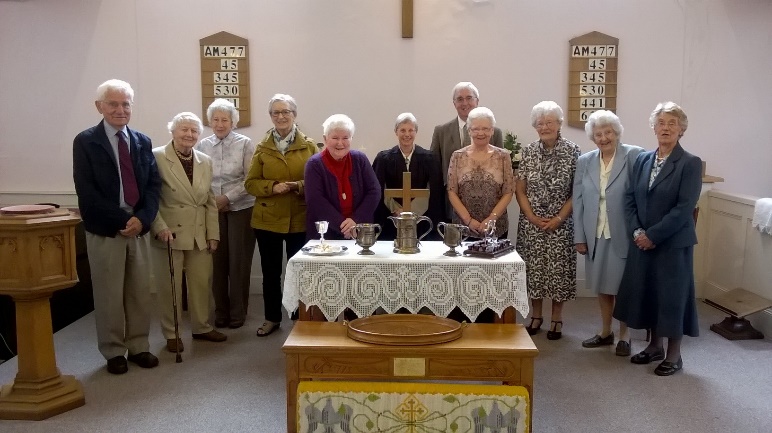 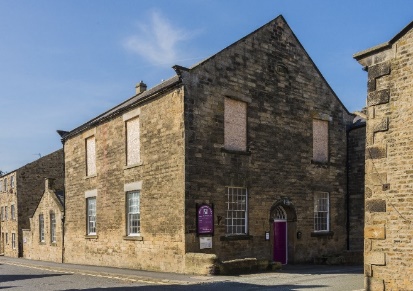 Synod 1: Northern 
Oxclose LEPWashington1 September 2017 continues as an Anglican Church
Synod 2: North Western
Mossley AbneyAston-under-Lyne23 April 2017
Synod 3: Mersey 
Salem United Reformed ChurchOrrell24 September 2017
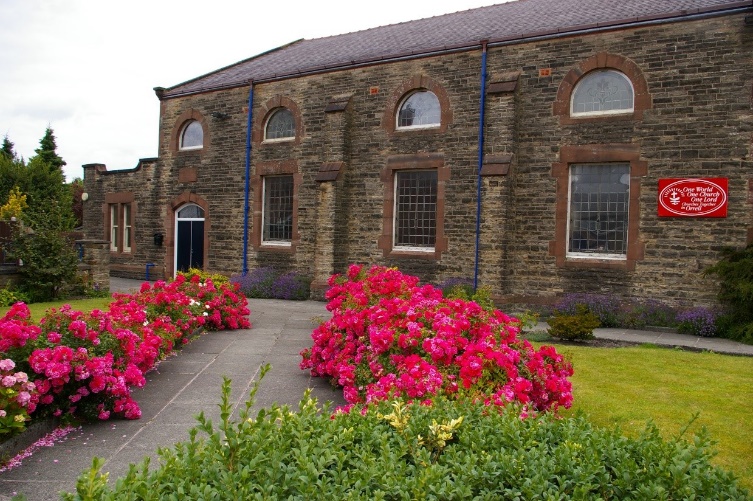 Synod 5: East Midlands
Danesholme Community ChurchCorby15 January 2017
Synod 6: West Midlands
Brierley United Reformed ChurchBrierley6 August 2017
Synod 6: West MidlandsGorsty Hill United ChurchStoke-on-Trent31 August 2016continues as a Methodist church
Synod 6: West MidlandsNewton Road United Reformed ChurchBirmingham31 December 2017
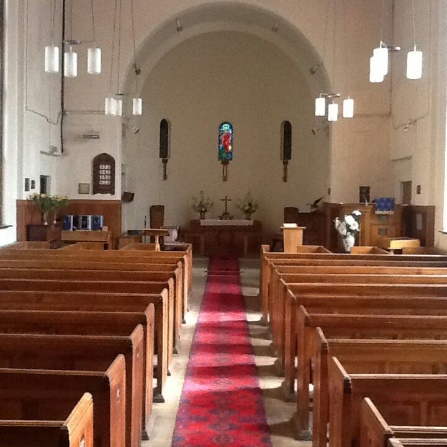 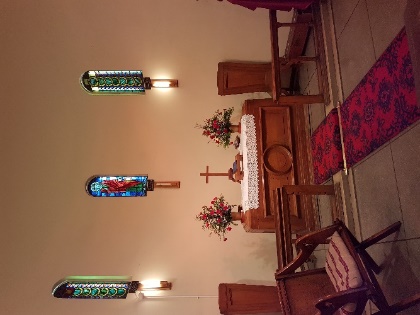 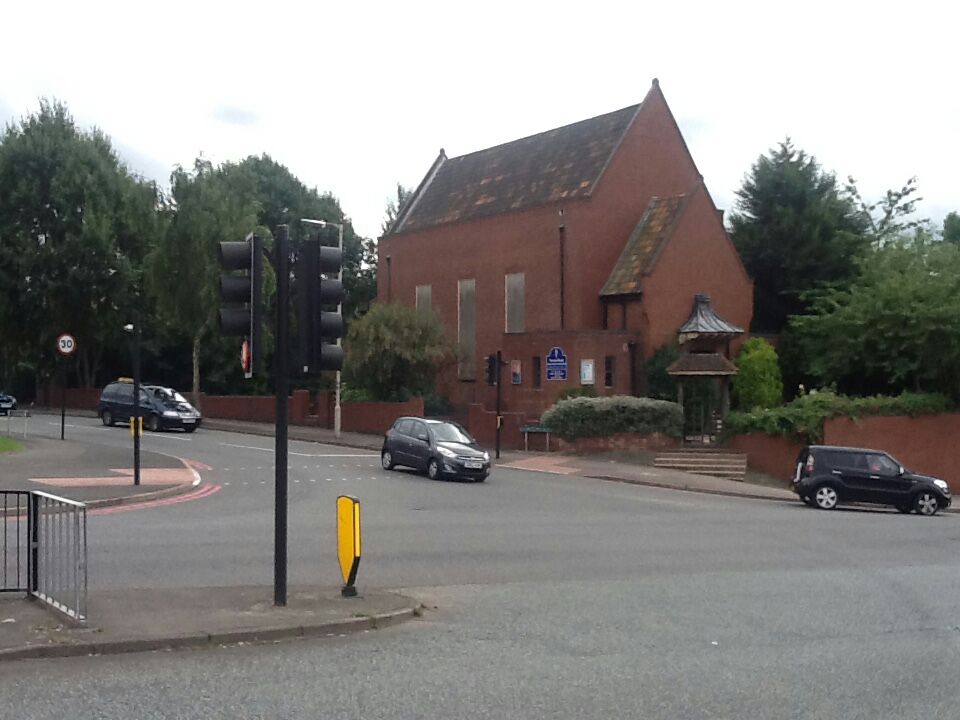 Synod 6: West MidlandsSharpness United Reformed ChurchSharpness4 April 2016
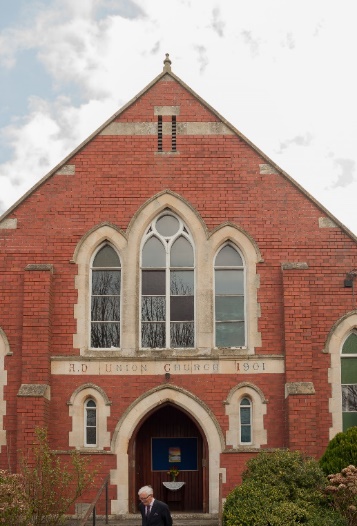 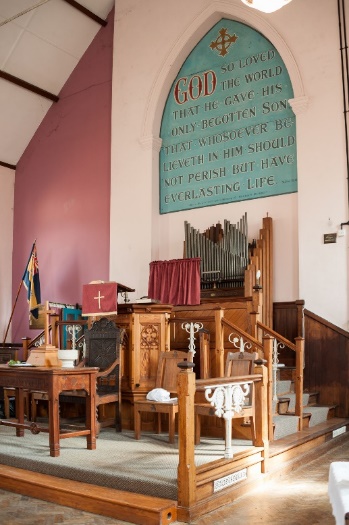 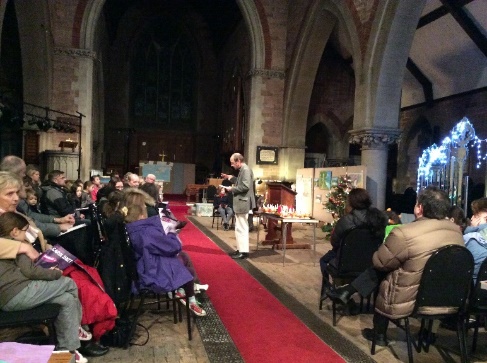 Synod 6: West MidlandsSt John’s United Reformed ChurchStourbridge31 December 2016
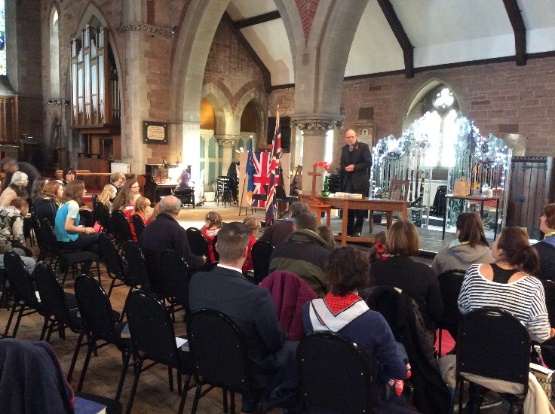 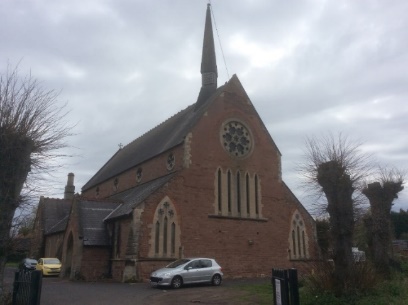 Synod 6: West Midlands
St Michael’s & All AngelsStourport-on-Severn31 August 2016continues as an Anglican Church
Synod 6: West Midlands
Union Free ChurchWellington31 March 2018
Synod 7: Eastern
Castle Hedingham United Reformed ChurchCastle Hedingham4 June 2016
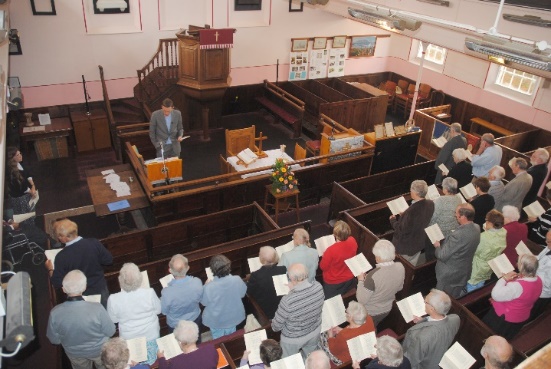 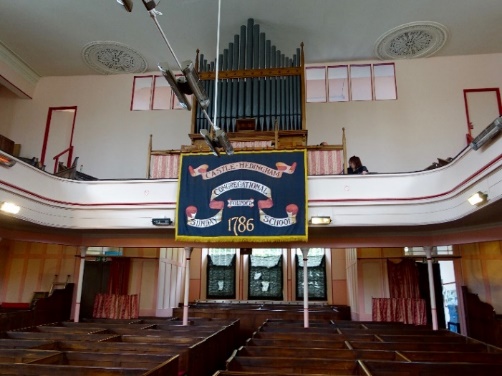 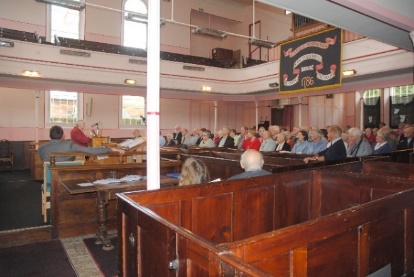 Synod 7: EasternCavendish United Reformed ChurchCavendish15 October 2017
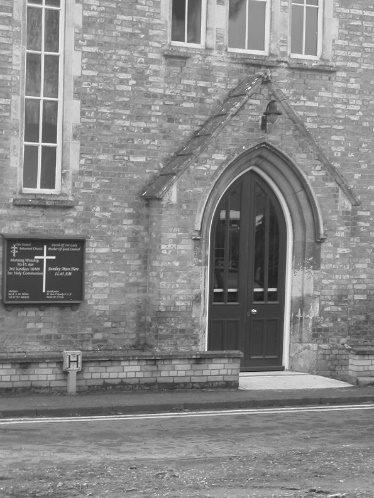 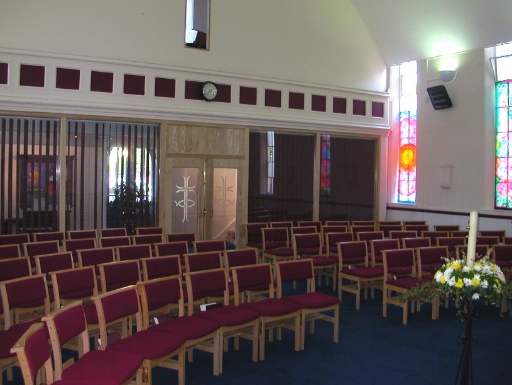 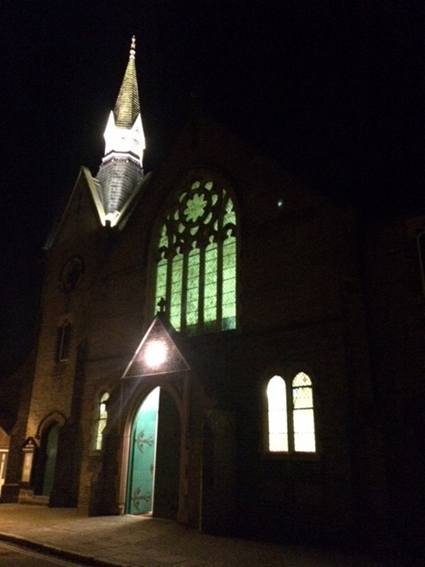 Synod 7: EasternChrist Church United Reformed ChurchSudbury7 January 2018
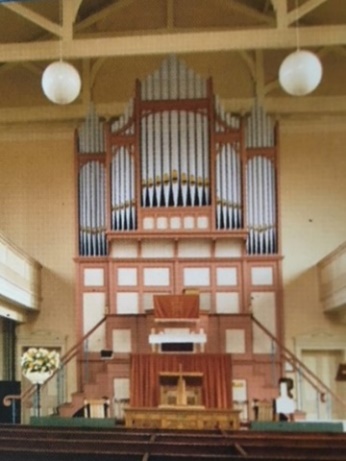 Synod 7: EasternMattishall United Reformed ChurchMattishall 31 December 2016
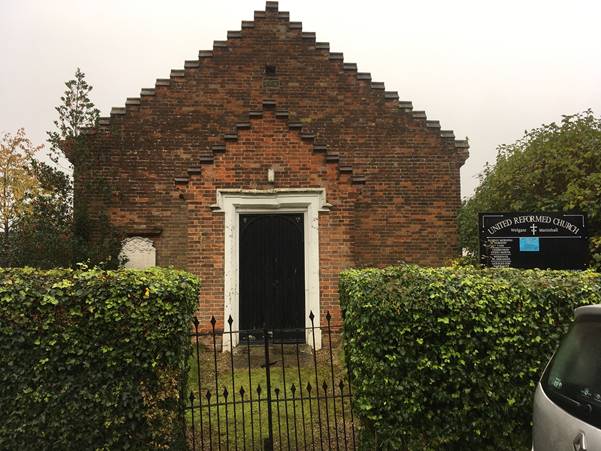 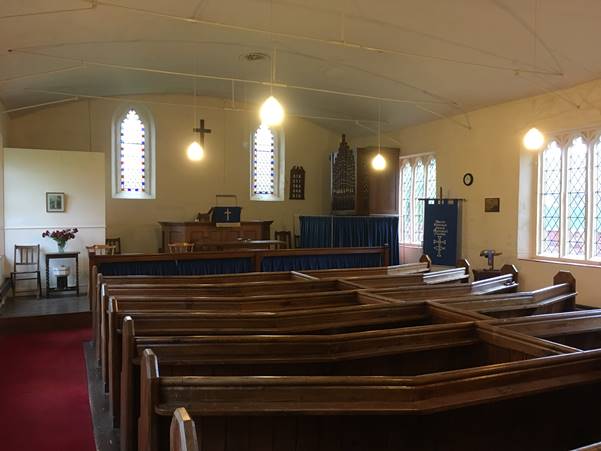 Synod 7: Eastern 
Terling United Reformed ChurchTerling31 March 2017
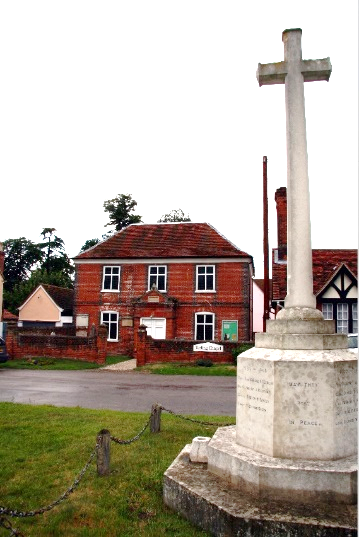 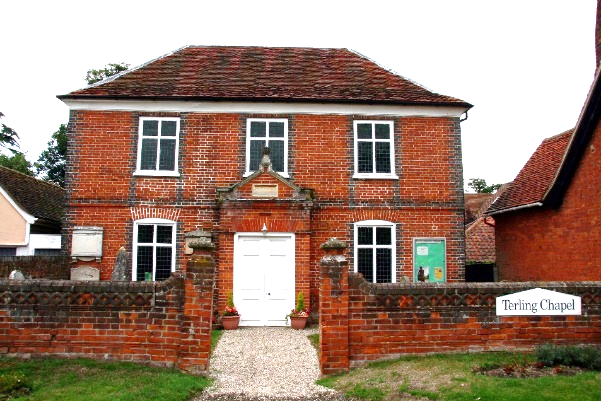 Synod 8: South WesternBickington United Reformed ChurchBickington28 January 2018
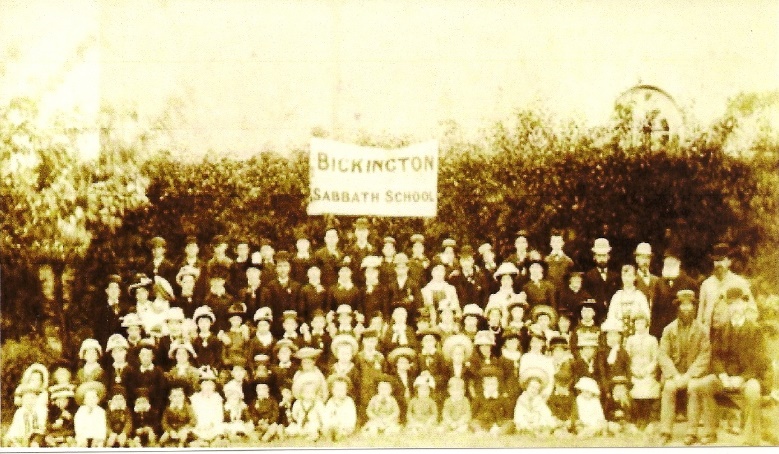 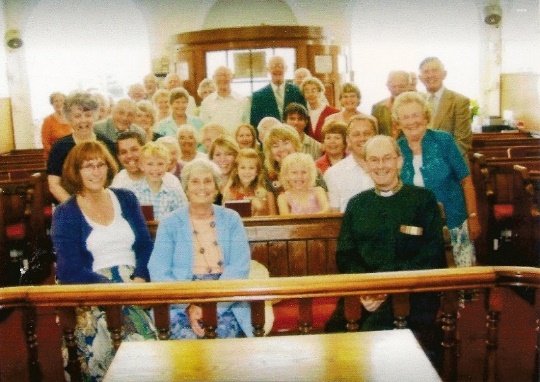 Synod 8: South Western 
Bradley Stoke, Holy TrinityBristol 10 September 2017continues with Methodist and Anglican involvement
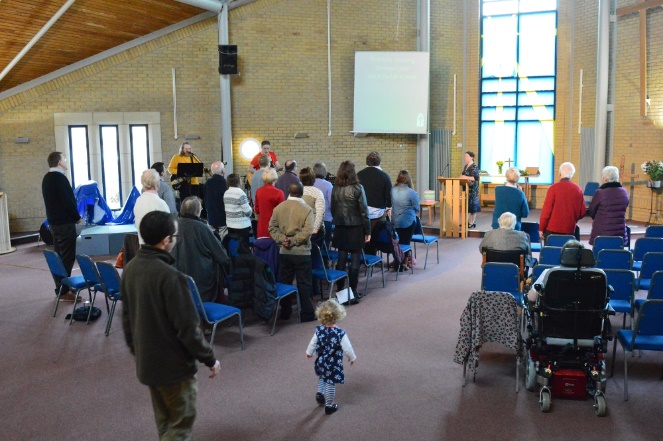 Synod 8: South Western Christchurch United Reformed ChurchCharmouth 27 November 2016
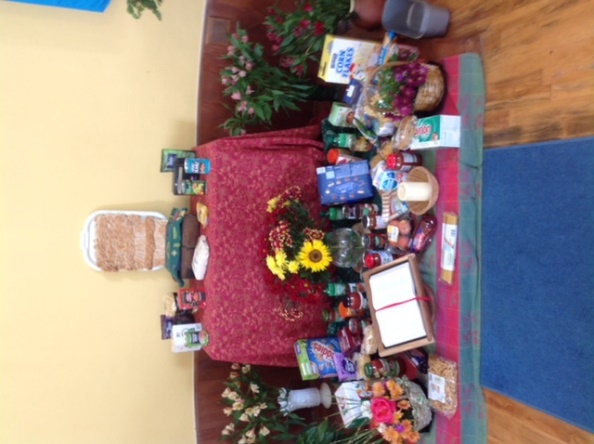 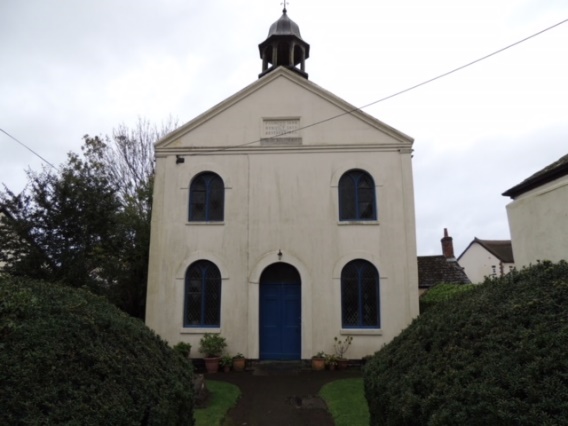 Synod 8: South Western Sidmouth United Reformed ChurchSidmouth 1 January 2017
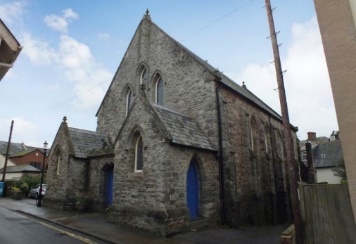 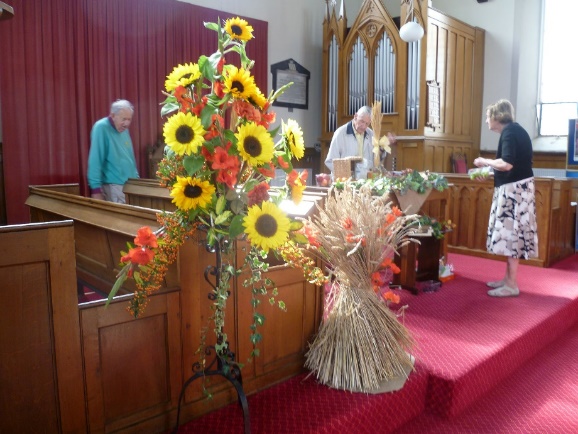 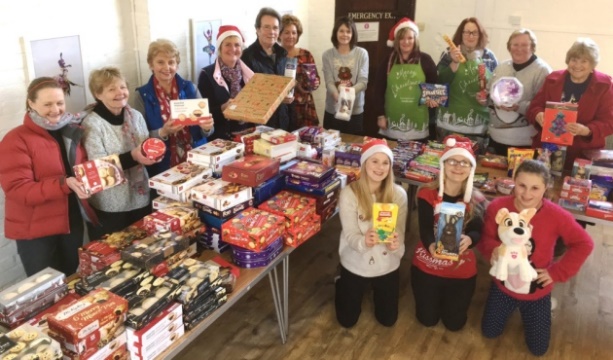 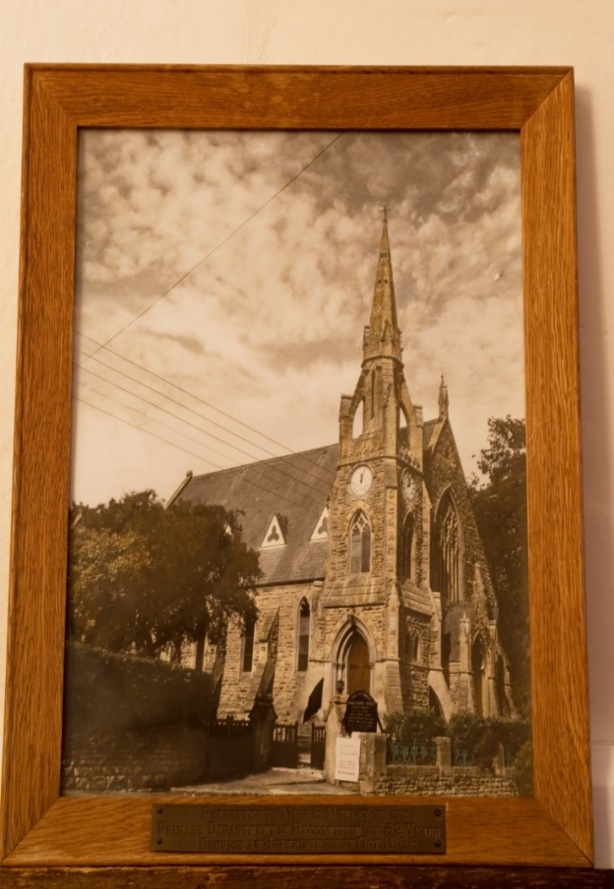 Synod 8: South Western Stoke sub Hamdon United Reformed ChurchStoke sub Hamdon 31 December 2016
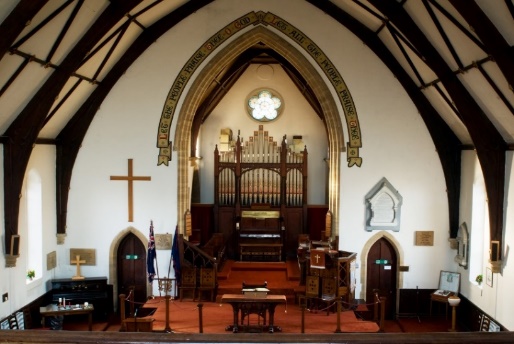 Synod 8: South Western 
Yeovil United Reformed ChurchYeovil10 June 2017
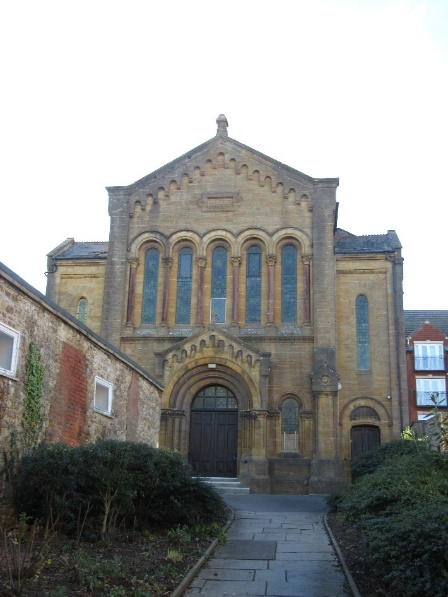 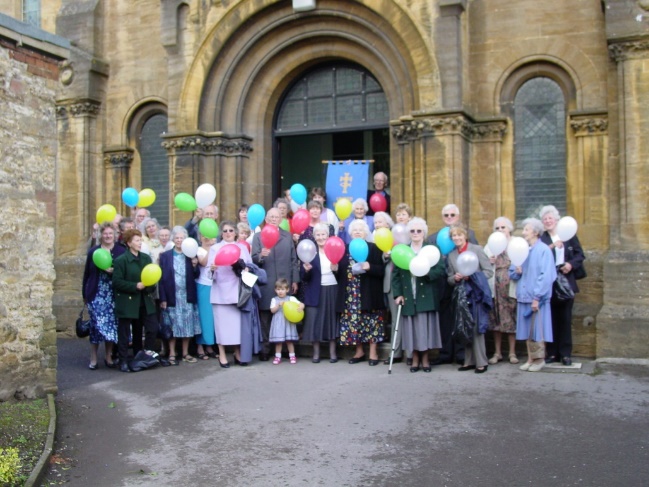 Synod 9: Wessex 
Christ ChurchCreekmoor2 October 2016continues as an Anglican church
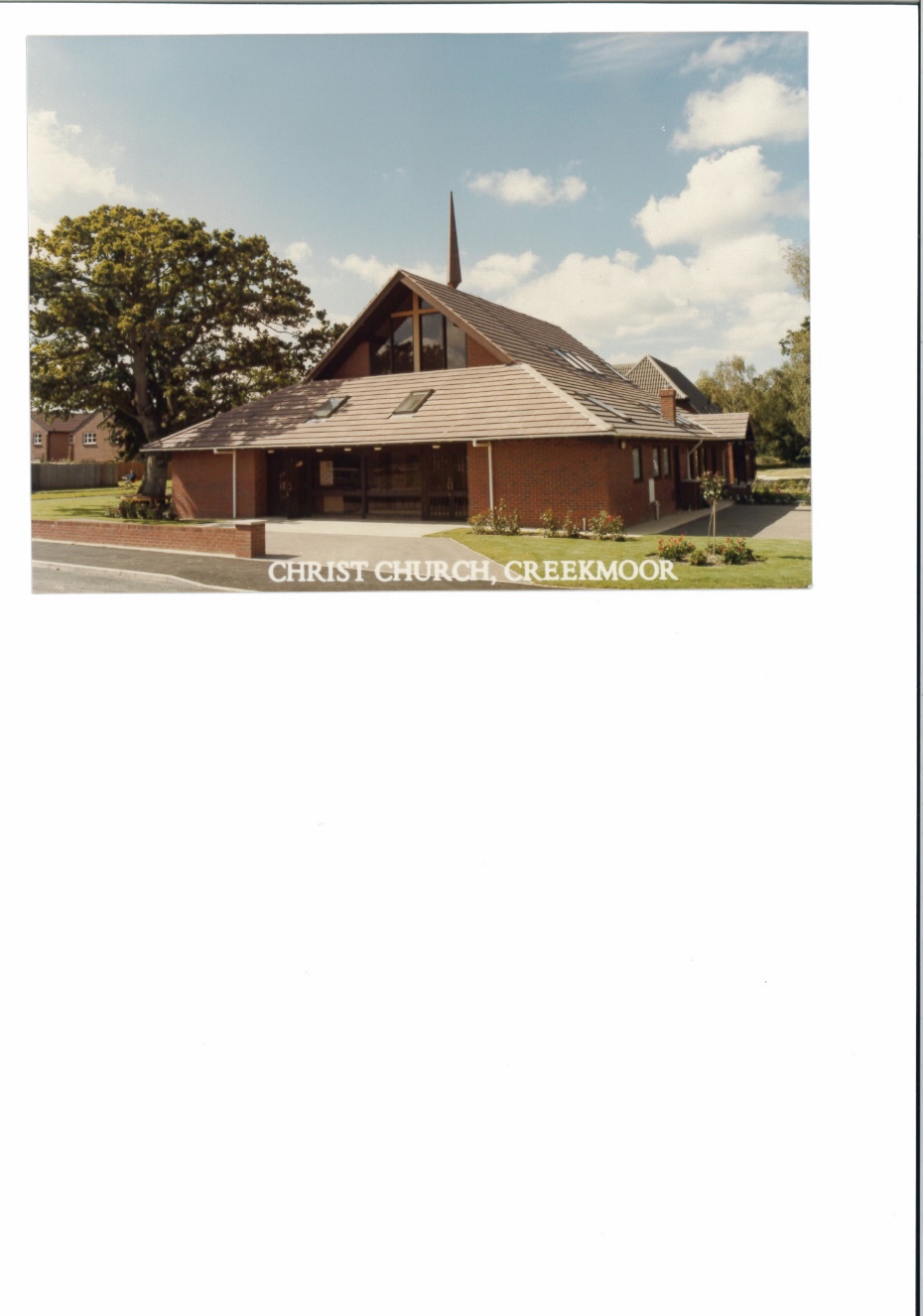 Synod 9: Wessex 
Lordshill Ecumenical ChurchSouthampton 16 July 2016continues as an ecumenical Church
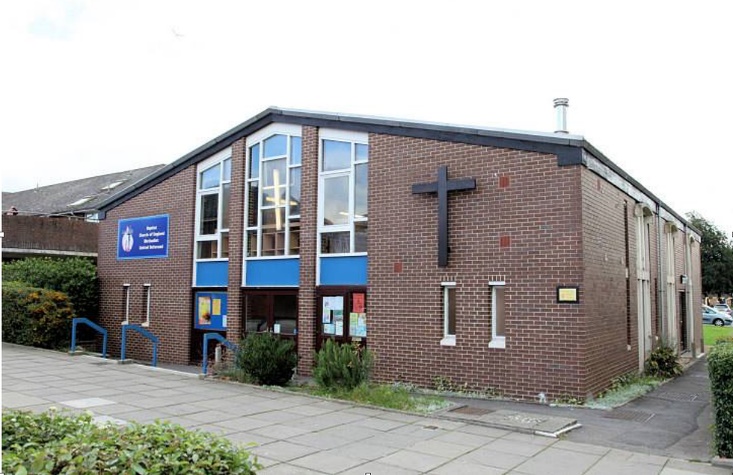 Synod 9: Wessex
Lovedean United Reformed Church Lovedean 16 October 2016
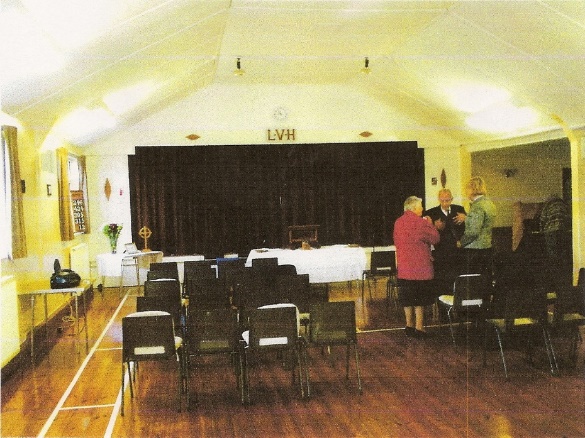 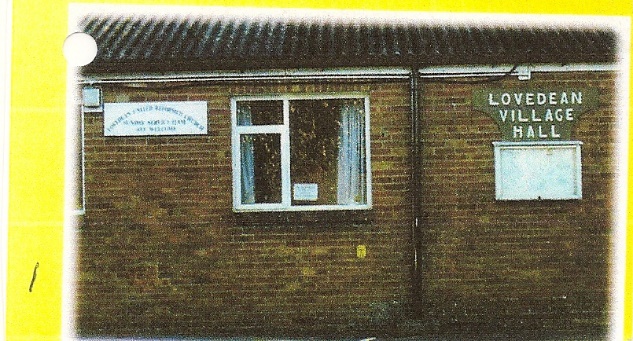 Synod 9: Wessex 
Lytchett Minster United Reformed ChurchLytchett Minster30 June 2016
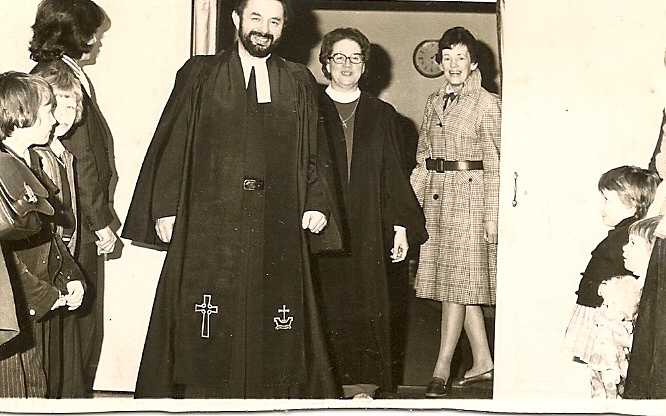 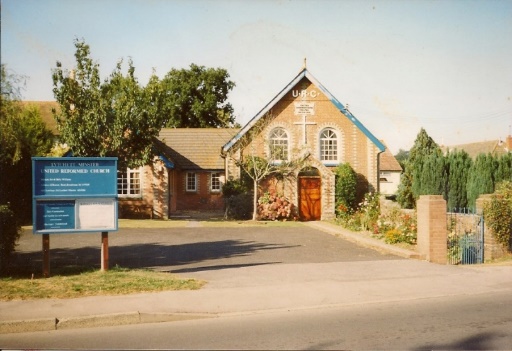 Synod 9: Wessex 
Temple Cowley United Reformed ChurchOxford 5 November 2017
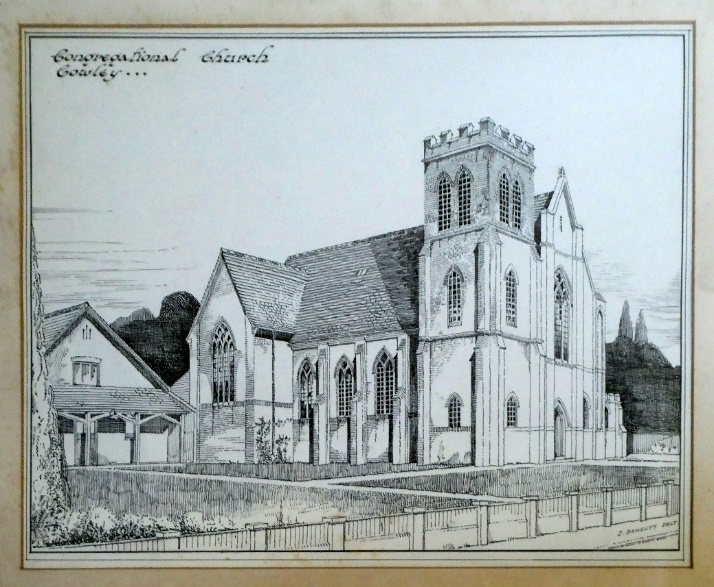 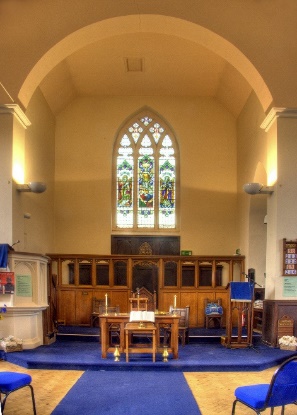 Synod 10: Thames North  
Chigwell Row United Reformed ChurchChigwell30 September 2016
Synod 10: Thames North 
Feltham United Free ChurchFeltham28 January 2018
Synod 10: Thames North 
Queens Park United Reformed ChurchLondon20 March 2016
Synod: 11 Southern 
Folkestone United Reformed ChurchFolkstone10 December 2016
Synod 11 Southern 
Hartley United Reformed ChurchHartley25 September 2016
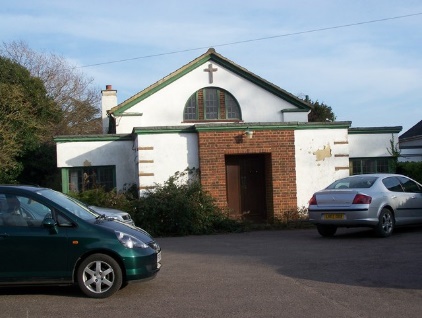 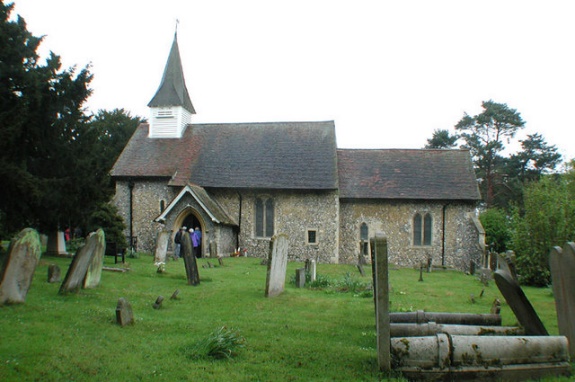 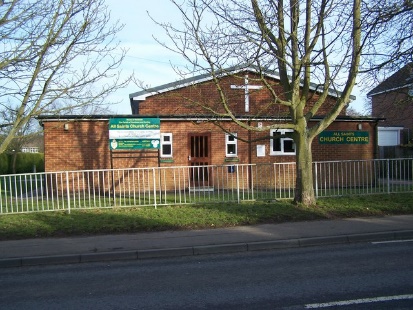 Synod 11 Southern 
Northfleet United Reformed Church Northfleet2nd April 2017
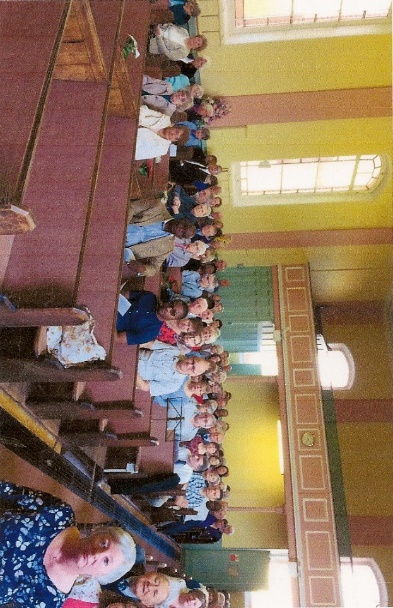 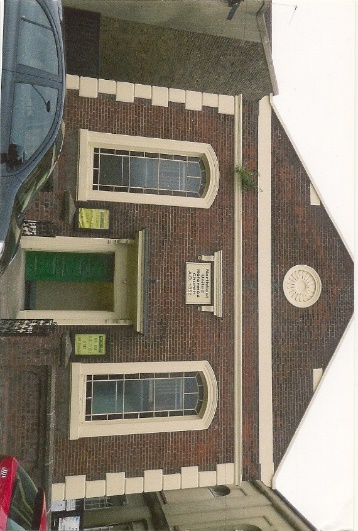 Synod 12: Wales 
Caersalem United ChurchEbbw Vale18 April 2017Noting that the URC withdrew from the local ecumenical partnership on 18 April 2017 but that it continues as a Baptist church
Synod 12: Wales 
Newtown United Reformed ChurchNewtown24 July 2016
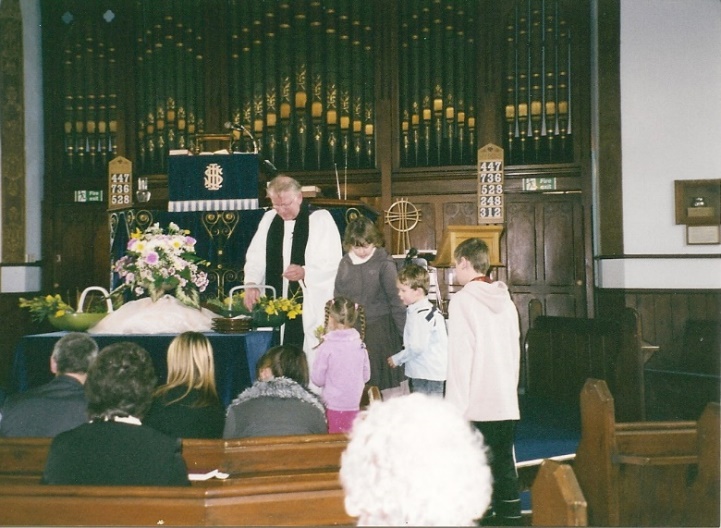 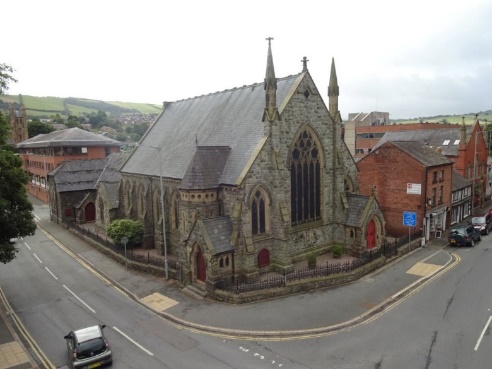 Synod 12: WalesNorthop United Reformed ChurchNorthop5 November 2017
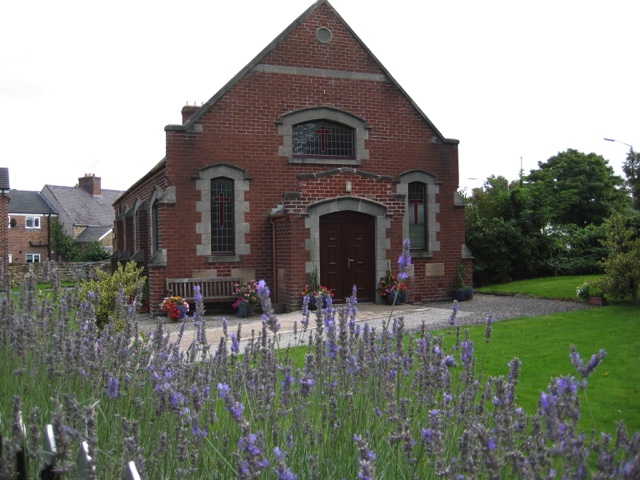 Synod 12: Wales
Porth United Reformed ChurchPorth 15 May 2016
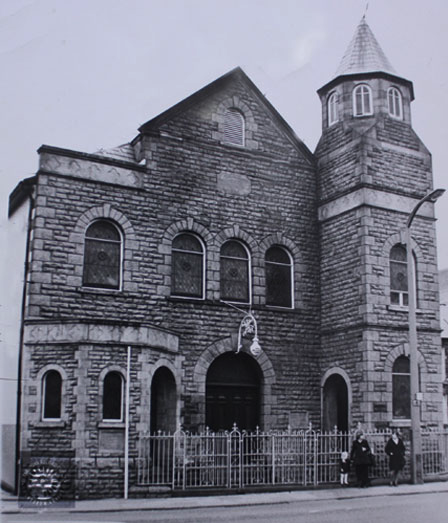 Synod 12: Wales
Wesley United Reformed ChurchAbercynon14 January 2017
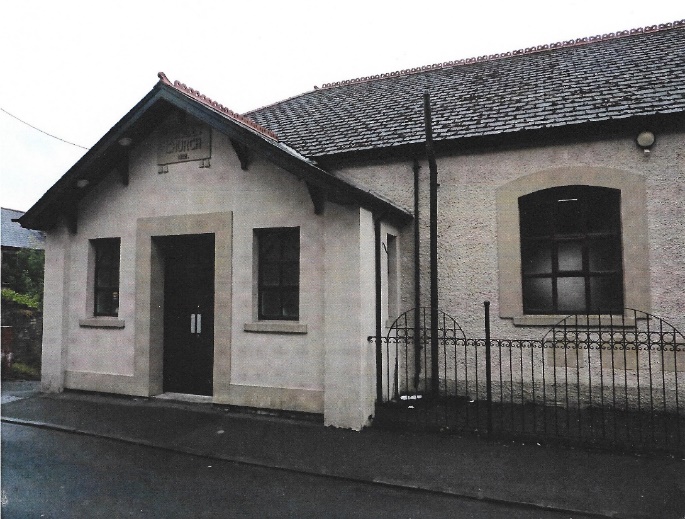 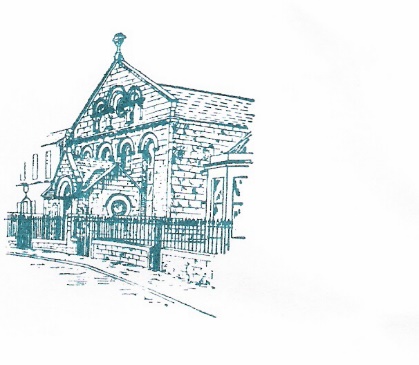 Synod 13: Synod of Scotland
Portobello United Reformed ChurchEdinburgh30 April 2016
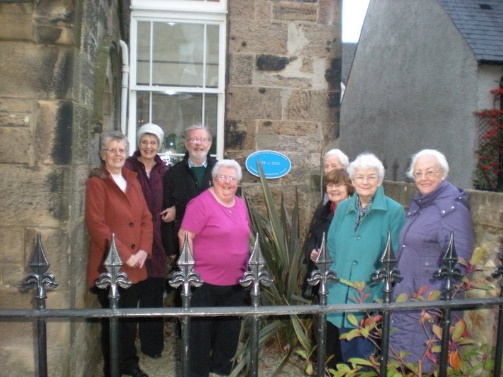 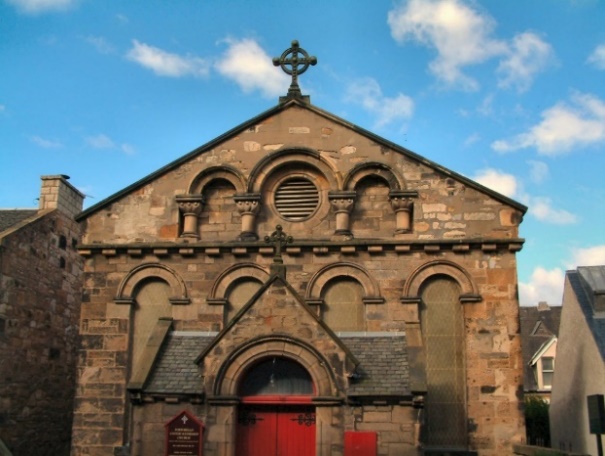 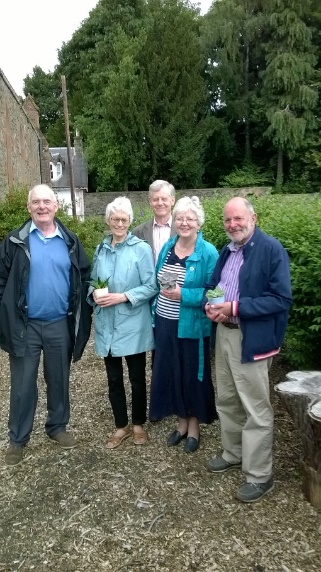 Synod 13: Synod of Scotland
Selkirk United Reformed ChurchSelkirk17 December 2017
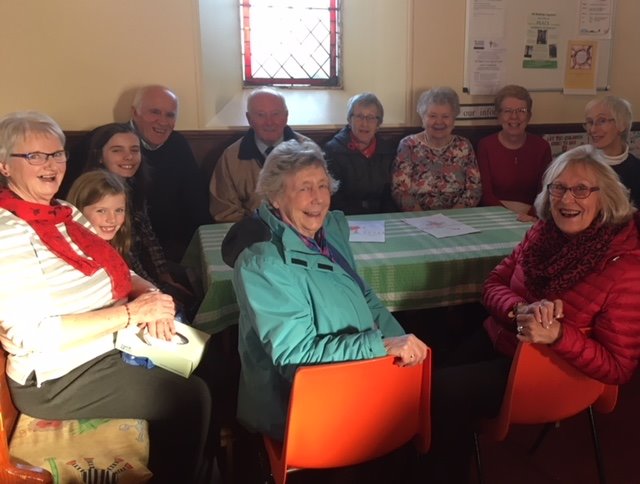 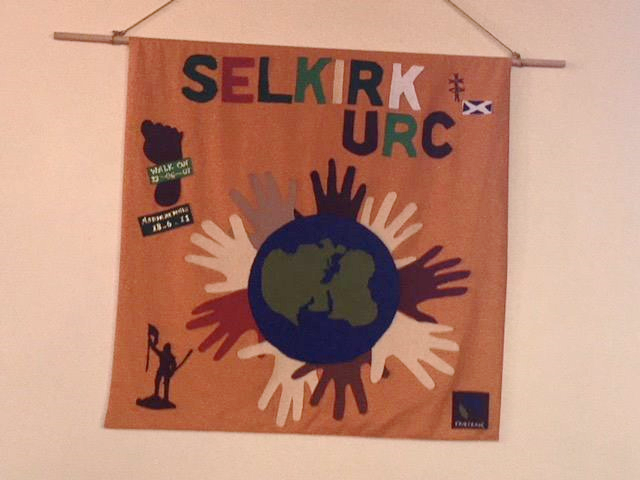